Learn
Connected Speech

with Matt Purland
Believe in the power of connected speech!
A new 8-part English pronunciation course by Matt Purland
Lesson 6:
Deleting Sounds
Unit 6.2
Deleting  t
1. Deleting  t
The most common sound to delete is  t, which accounts for 62% of our deleted sounds.

While  t  moves forward in a CV connection – e.g., ‘get in’  >>  ‘ge tin’ (Lesson 4) – we always delete  t  when it occurs at the end of a syllable and the next sound is a consonant.
We replace  t  with a glottal stop, represented by  _  when  t  is deleted next to a vowel sound or friendly consonant sound For example:

	bat cover		>>	ba_ cover
	fit person		>>	fi_ person
	went home		>>	wen_ home
	got mail		>>	go_ mail
We delete  t  because it is difficult for us to pronounce it next to another consonant sound. It would create a noticeable gap between syllables, which is what we are trying to avoid.

Using a glottal stop allows us to hear and acknowledge the missing  t, without pronouncing it. Without the glottal stop the phrase may sound meaningless. For example, compare ‘fi_ person’ with ‘fiperson’.
Without a glottal stop we may end up with a different phrase altogether. For example:

	‘great weekend’    >>    delete  t  >>

		with a glottal stop = ‘grea_ weekend’

		without a glottal stop = ‘grey weekend’
It may look like we hate  t  in spoken English, since we delete it every time it appears in CC connections. It is unfortunate, then, that  t  is such a common sound in English. It is the final sound of no fewer than thirteen one-syllable high-frequency words in the 100 Most Common Words in Written English list:
*We can also include common negative auxiliary forms which are contractions of ‘not’, for example: ‘don’t’, ‘doesn’t’, ‘didn’t’, ‘won’t’, ‘haven’t’, etc.
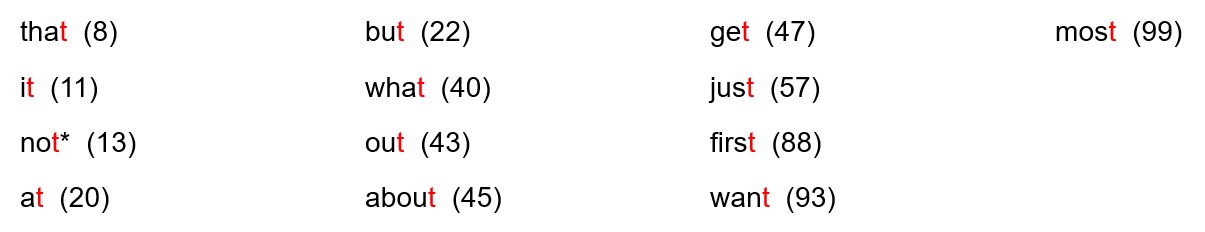 As a final consonant sound,  t  is pretty much everywhere in English.     It appears at the end of a syllable in most sentences, and when the connection is CC,  t  is deleted and replaced by a glottal stop.
The  t  sound can be spelled in six different ways at the end of a syllable, but the most common is simply with ‘-t’:
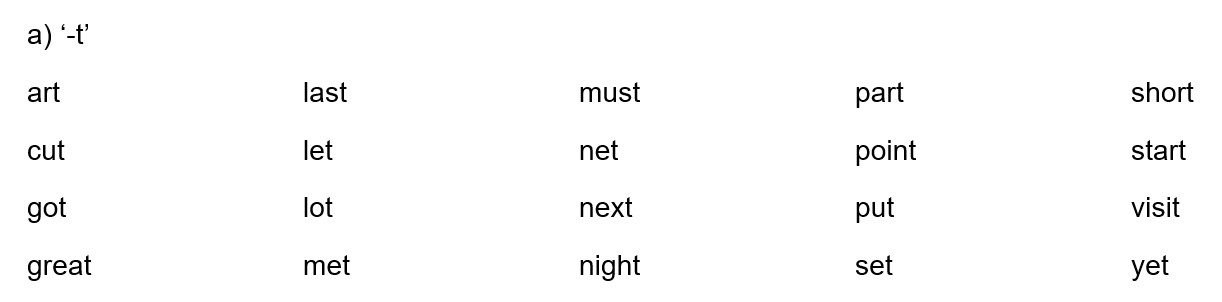 The other ways of spelling  t  are: ‘-te’, ‘-ed’, ‘-ght’, ‘-tt’, and ‘-bt’:
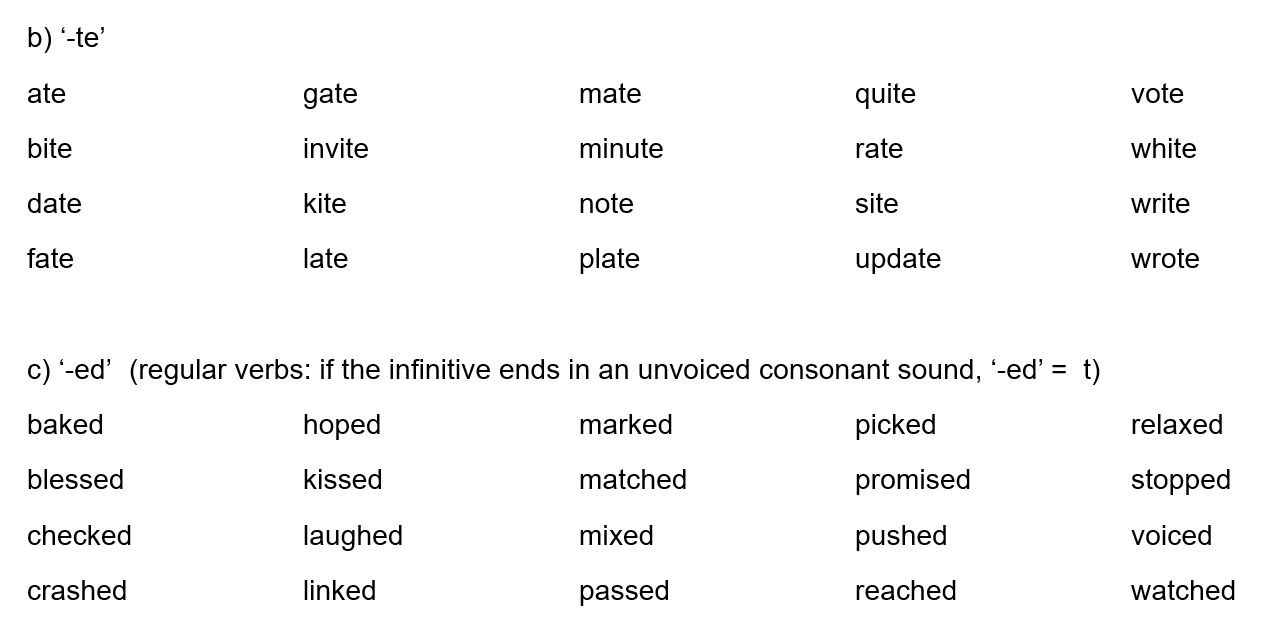 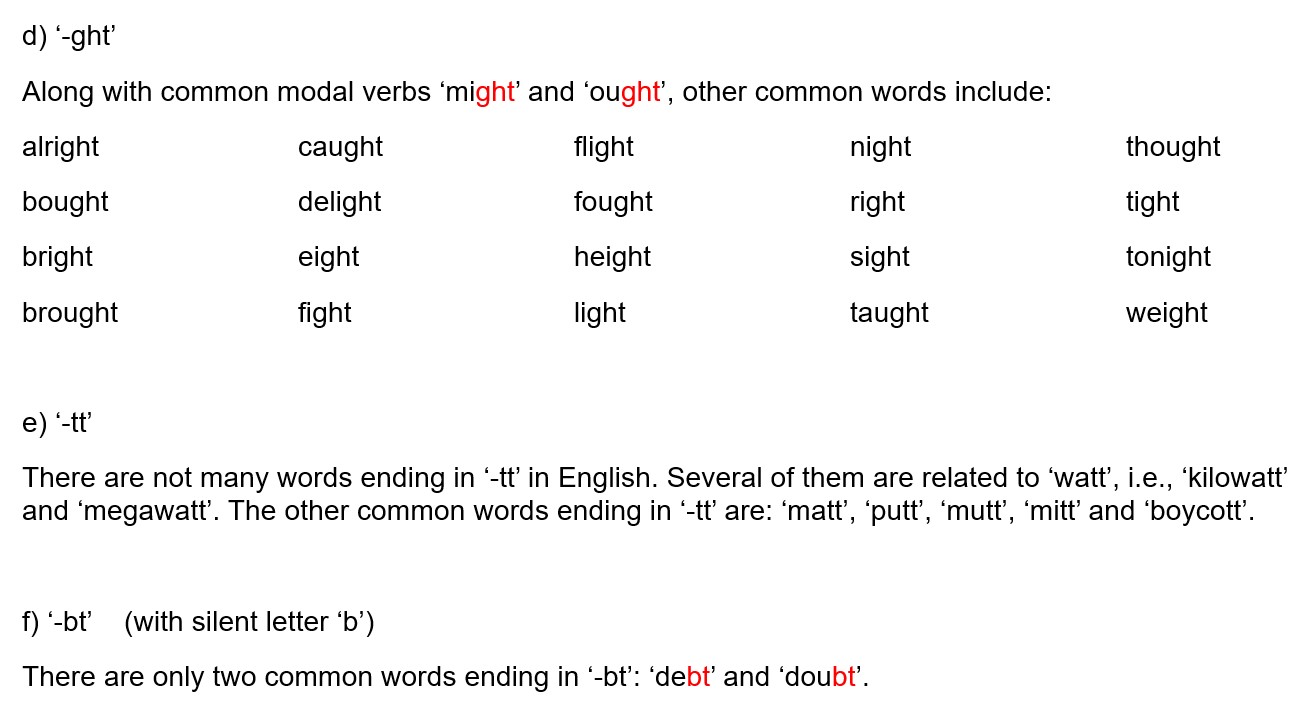 In addition to common words ending with  t, there are also many common suffixes which end in  t. For example:




As we saw in Lesson 3, there are several common suffixes where, when we delete  t  at the end, we can rest on the friendly consonant sound  n  plus glottal stop. For example: -ant, -ent, -iant, -ient, and -ment.
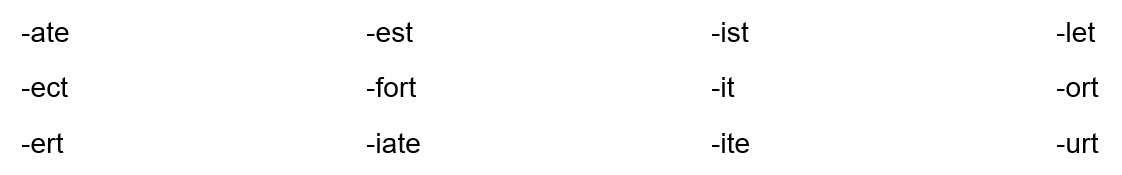 This is also true of common words ending in ‘-nt’ and ‘-lt’. For example:

	content panel	>>		conten_ panel
	point was		>>		poin_ was
	felt good		>>		fel_ good
	salt cellar		>>		sal_ cellar
c) Common words ending in ‘-mt’: 
There is only one common word ending in ‘-mt’: ‘dreamt’.

These days it is more usual to use the regular ‘-ed’ spelling: ‘dreamed’.

There are no English words ending in  ng  +  t.

(See Lesson 3.)
Practice:  t  is deleted and replaced by a glottal stop in CC connections:

(CC)    get the    at seven    airport to    flight was    hit by 

(CC)    that door    at the    what day    eight will    get there
Practice:  t  is deleted and replaced by a glottal stop in CC connections:

(CC)    about that    start uni    get married    without my    debit card 

(CC)    meet you    don’t like    haven’t got    important to    suit which